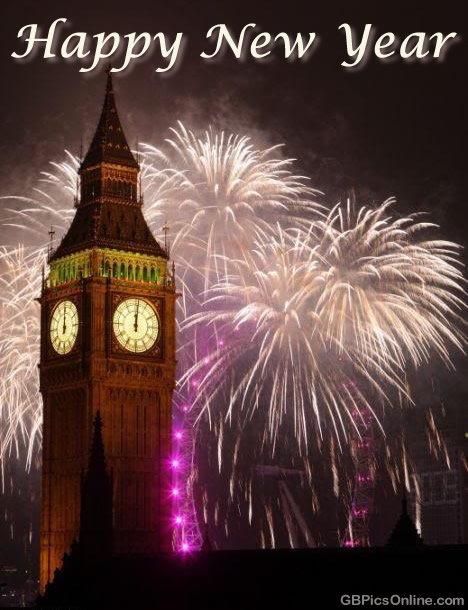 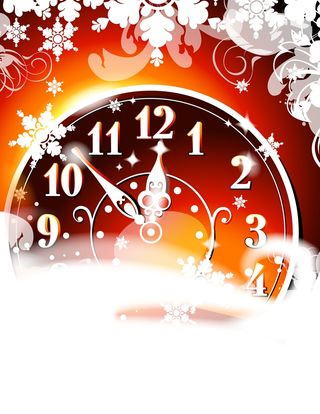 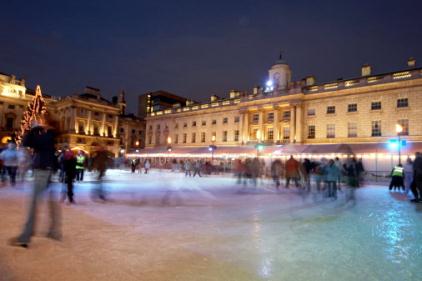 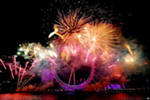 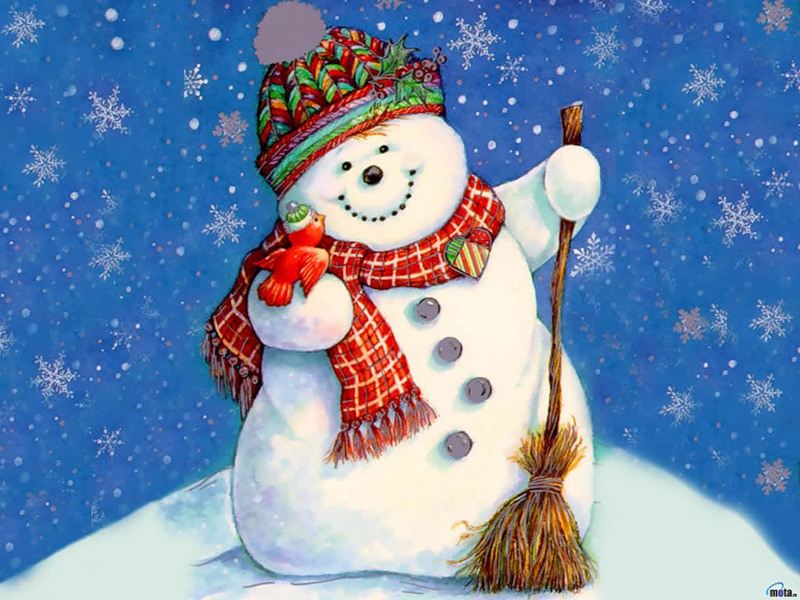 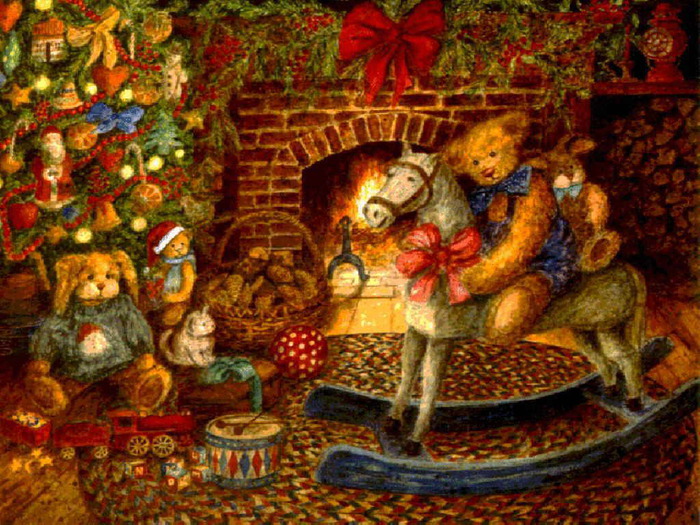 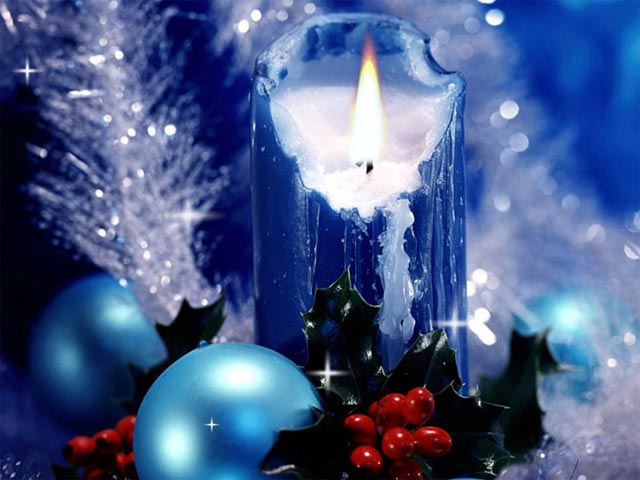 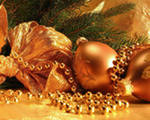 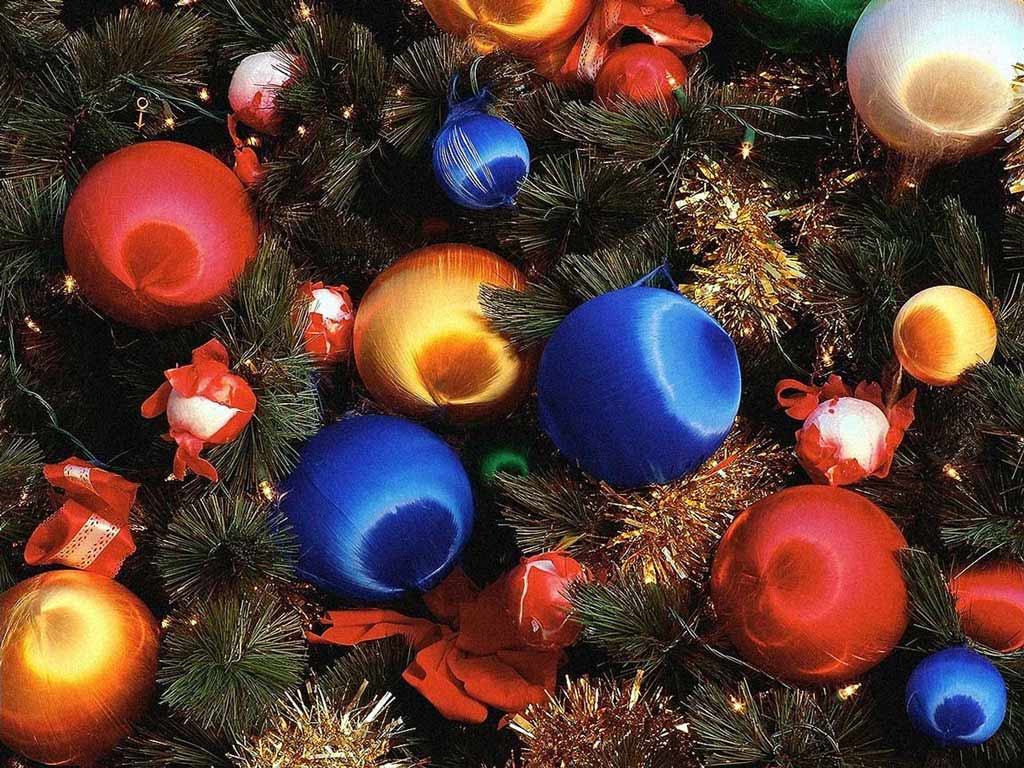 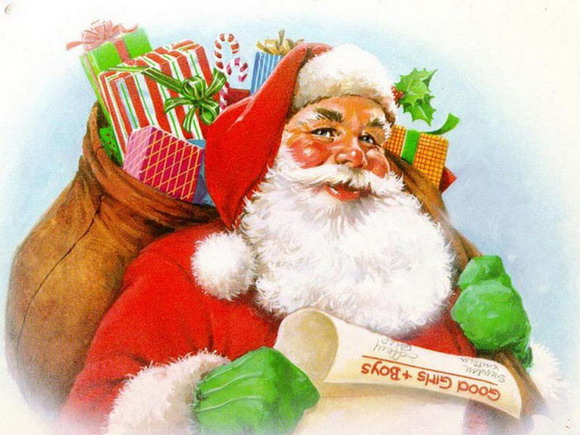 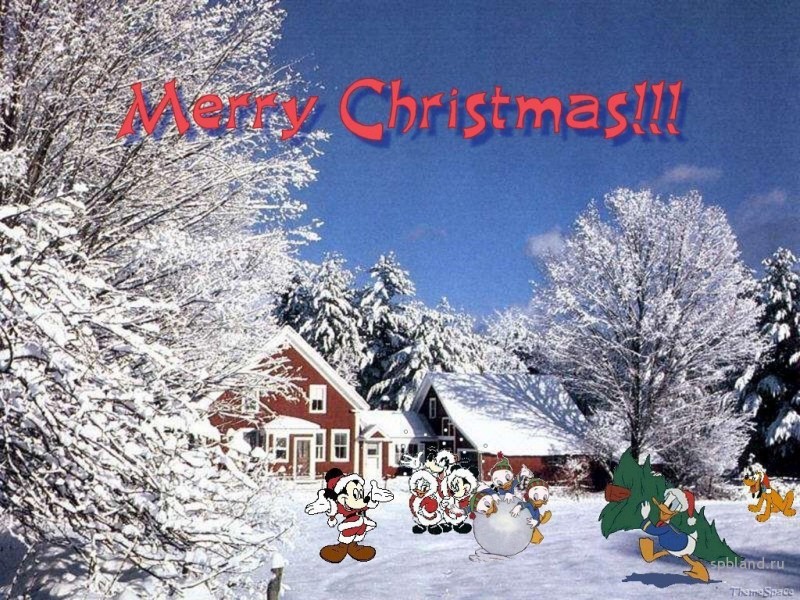 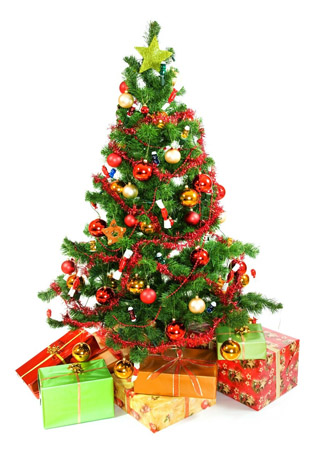 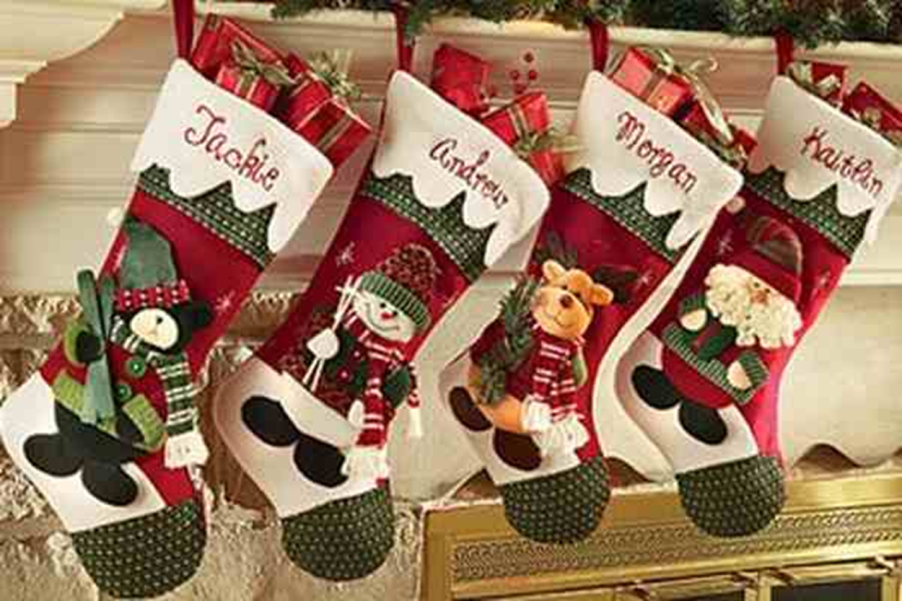 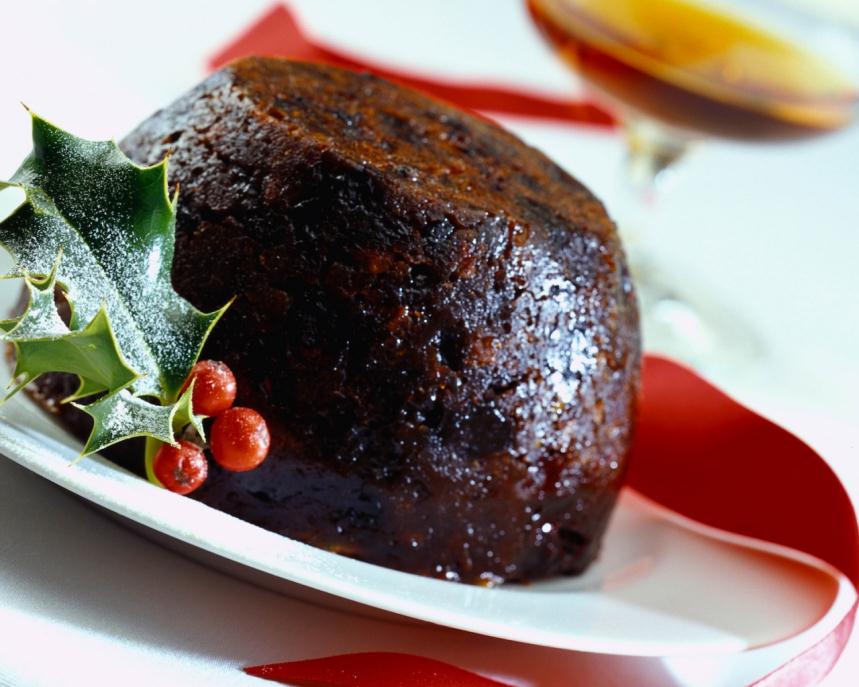 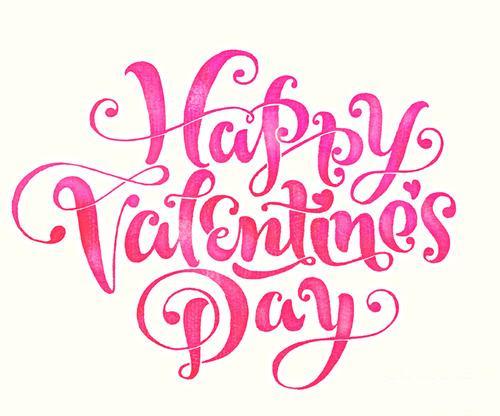 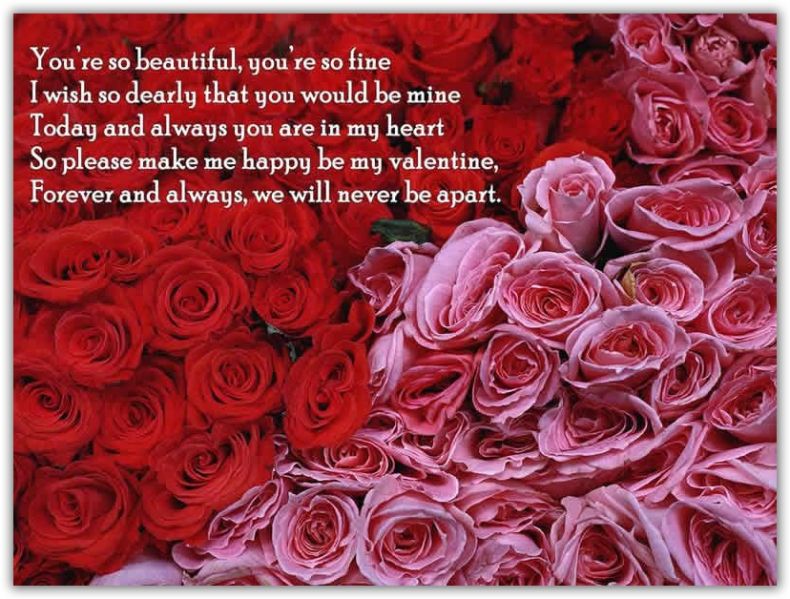 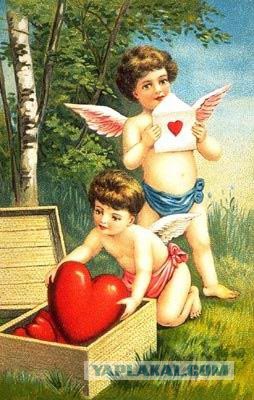 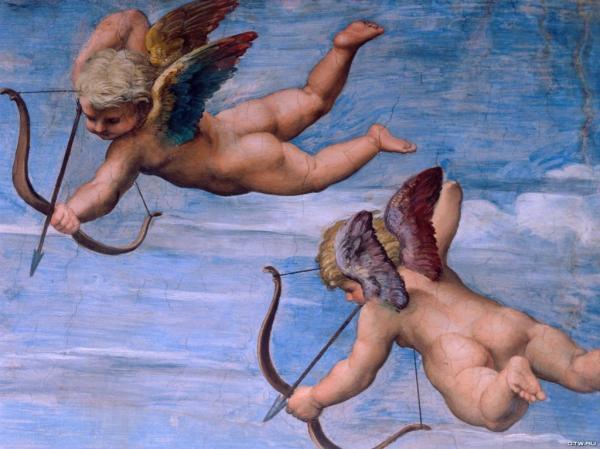 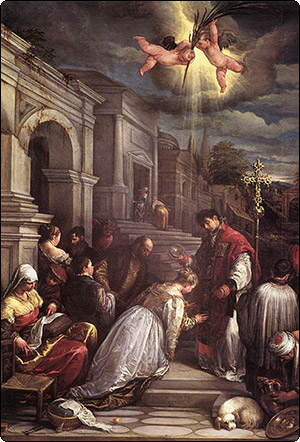 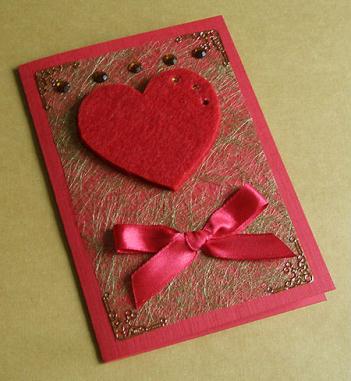 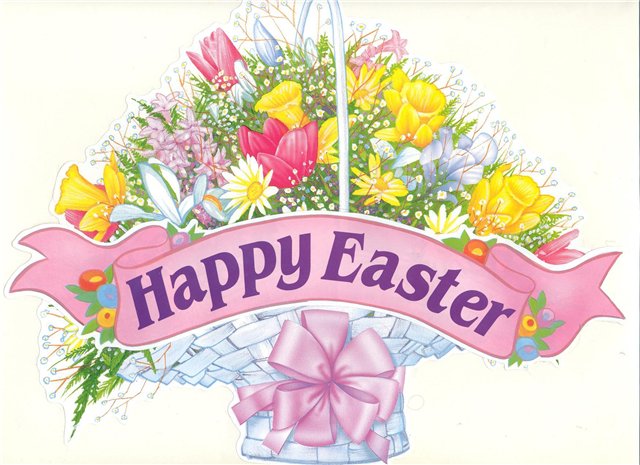 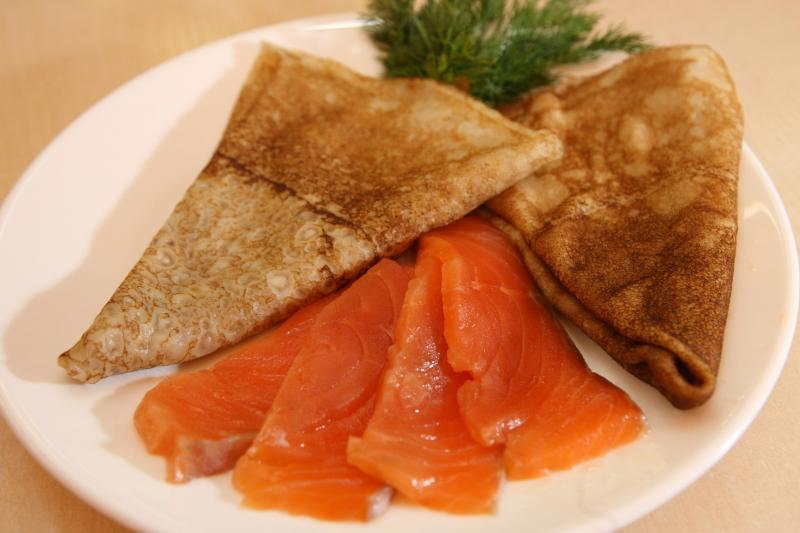 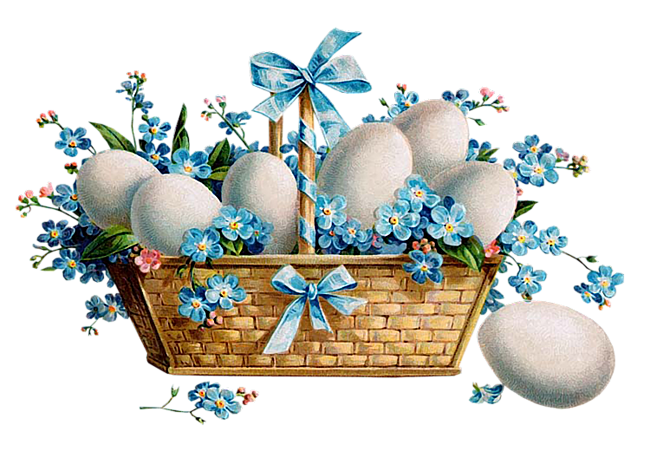 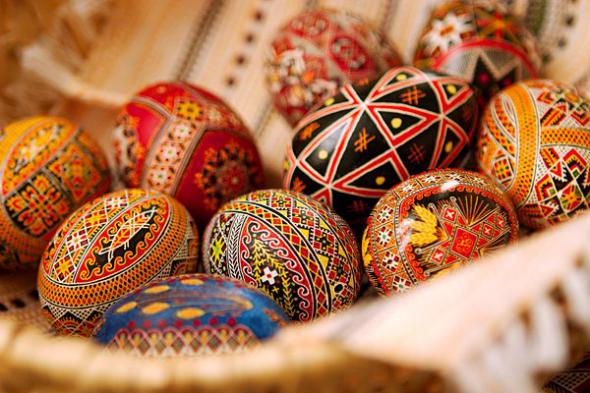 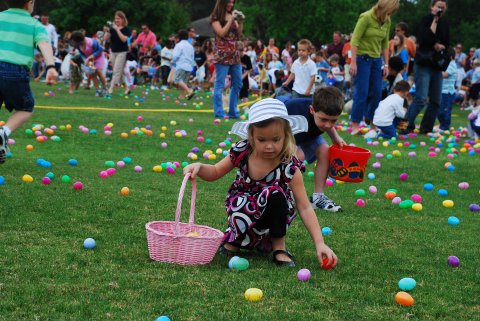 Shrovetide
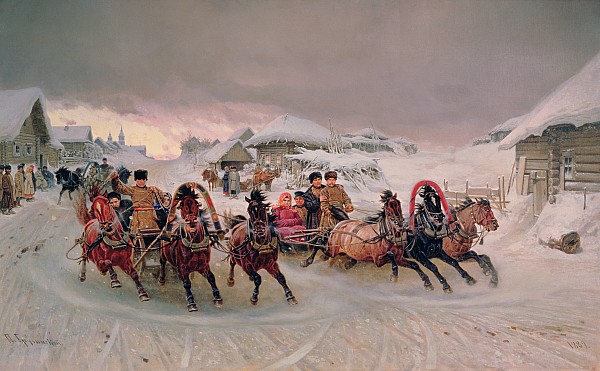 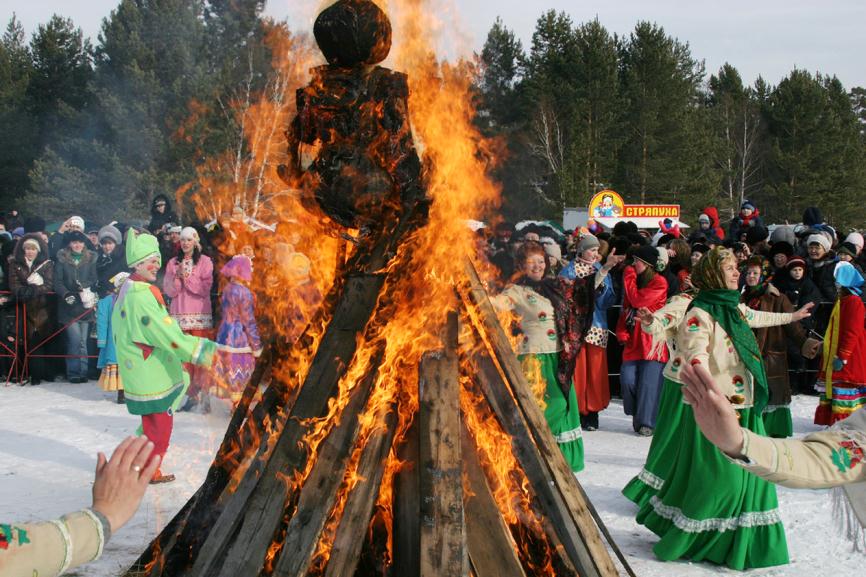 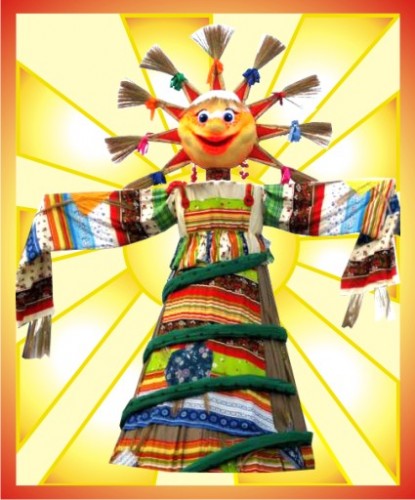 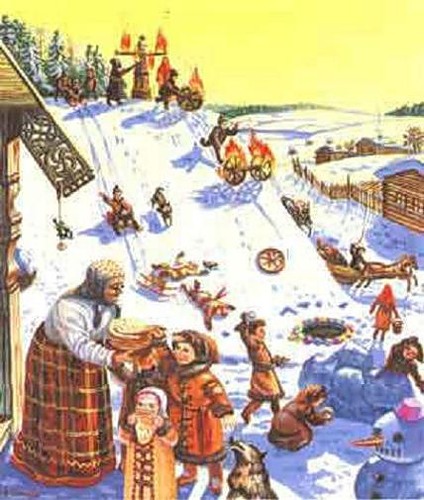